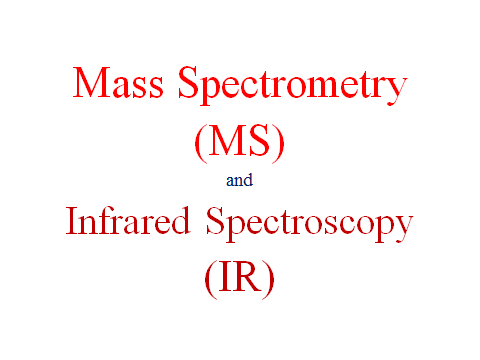 CHE 232
MtWTF 8-8:50pm
*
‹#›
Mass Spectrometry
Used in determining the molecular weight and formula of a compound.

A compound is vaporized and ionized by bombardment with a   
     beam of high-energy electrons. 

When the electron bean ionizes the molecule, the species formed   
    is called a radical cation, and symbolized as M+•.

The radical cation M+• is called the molecular ion or parent ion.

The mass of M+• represents the molecular weight of M.
*
‹#›
Because M+• is unstable, it decomposes to form fragments of radicals and cations that have a lower molecular weight than M+•.

The mass spectrometer measures the mass of these cations.

The mass spectrum is a plot of the amount of each cation (relative abundance) versus its mass to charge ratio (m/z, where m is mass and z is charge)

Since z is almost always +1, m/z actually measures the mass (m) of the individual ions
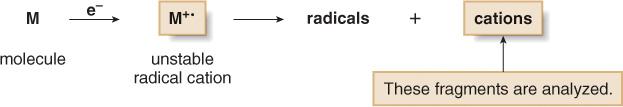 *
‹#›
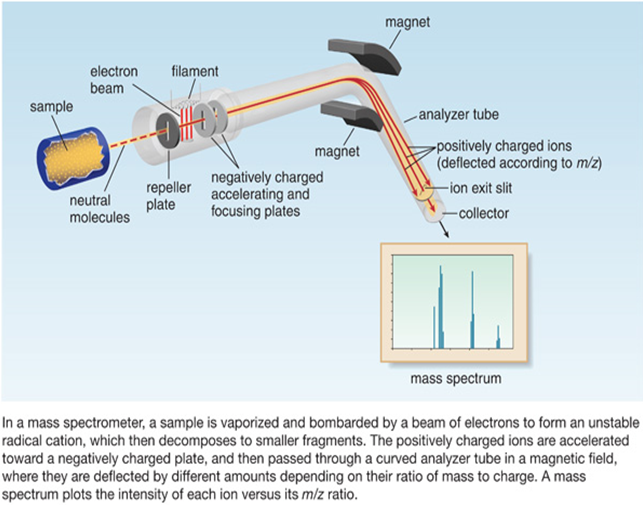 *
‹#›
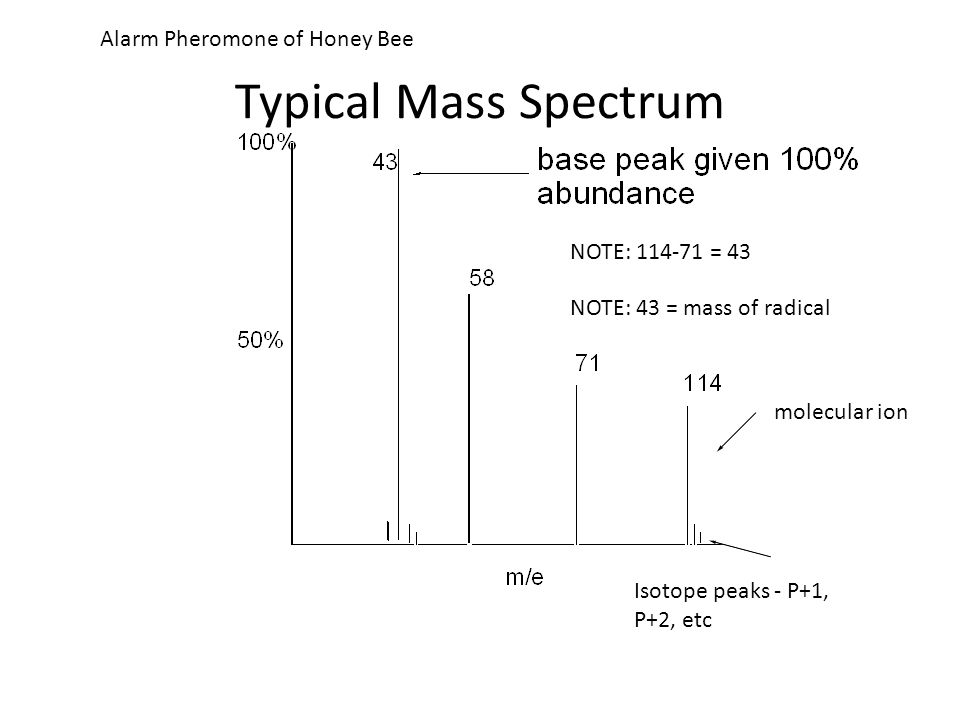 *
‹#›
Methane CH4
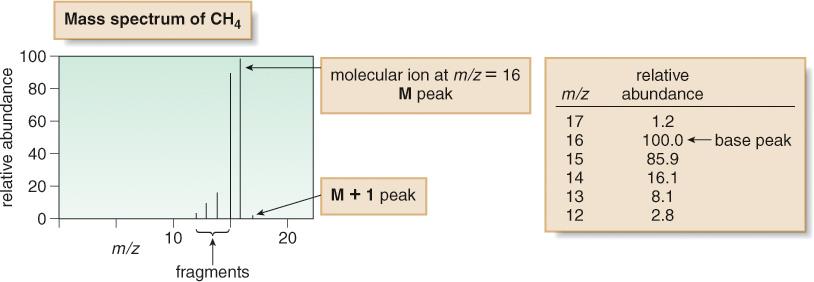 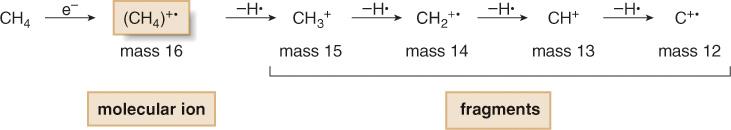 Though most C atoms have an atomic mass of 12, 1.1% have a mass of 13.  Thus, 13CH4 is responsible for the peak at m/z = 17.  This is called the M + 1 peak.
*
‹#›
What is an M+1 peak?

If you had a complete (rather than a simplified) mass spectrum, you will find a small line 1 m/z unit to the right of the main molecular ion peak. This small peak is called the M+1 peak.


The carbon-13 isotope

The M+1 peak is caused by the presence of the 13C isotope in the molecule. 13C is a stable isotope of carbon. Carbon-13 makes up 1.11% of all carbon atoms.
*
‹#›
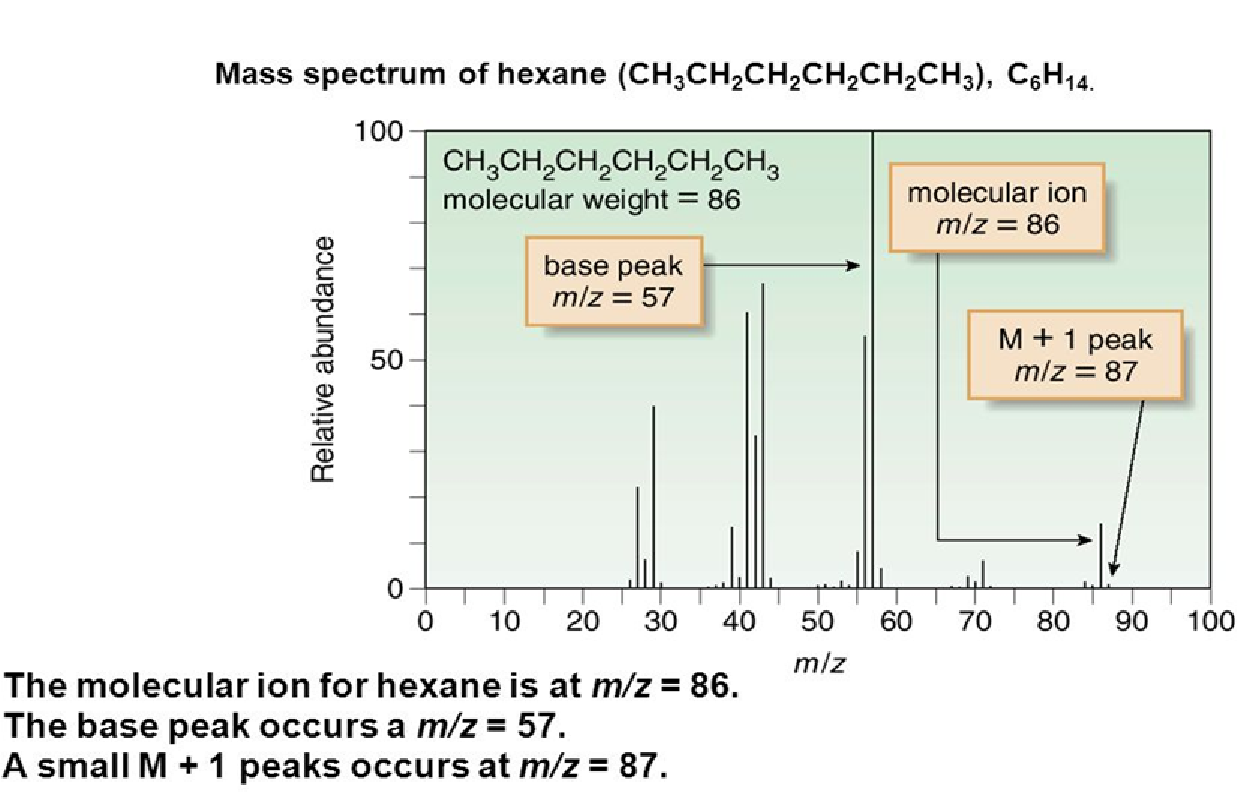 *
‹#›
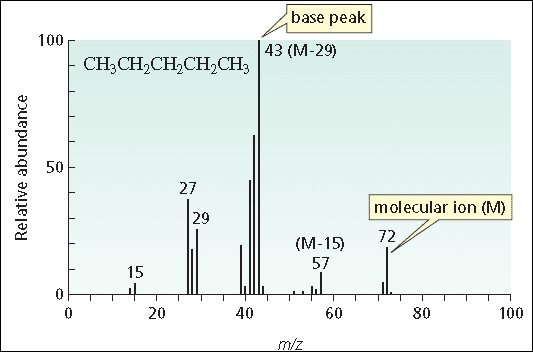 *
‹#›
Alkyl Halides and the M+2 peak

Most elements have one major isotope.

However some halogens have more than one.  Iodine and Fluorine are isotopically pure but….

Chlorine has two common isotopes, 35Cl and 37Cl,  which occur naturally in a 3:1 ratio.

Bromine also has 2 isotopes, 79Br and 81Br in a 1:1 ratio.
*
‹#›
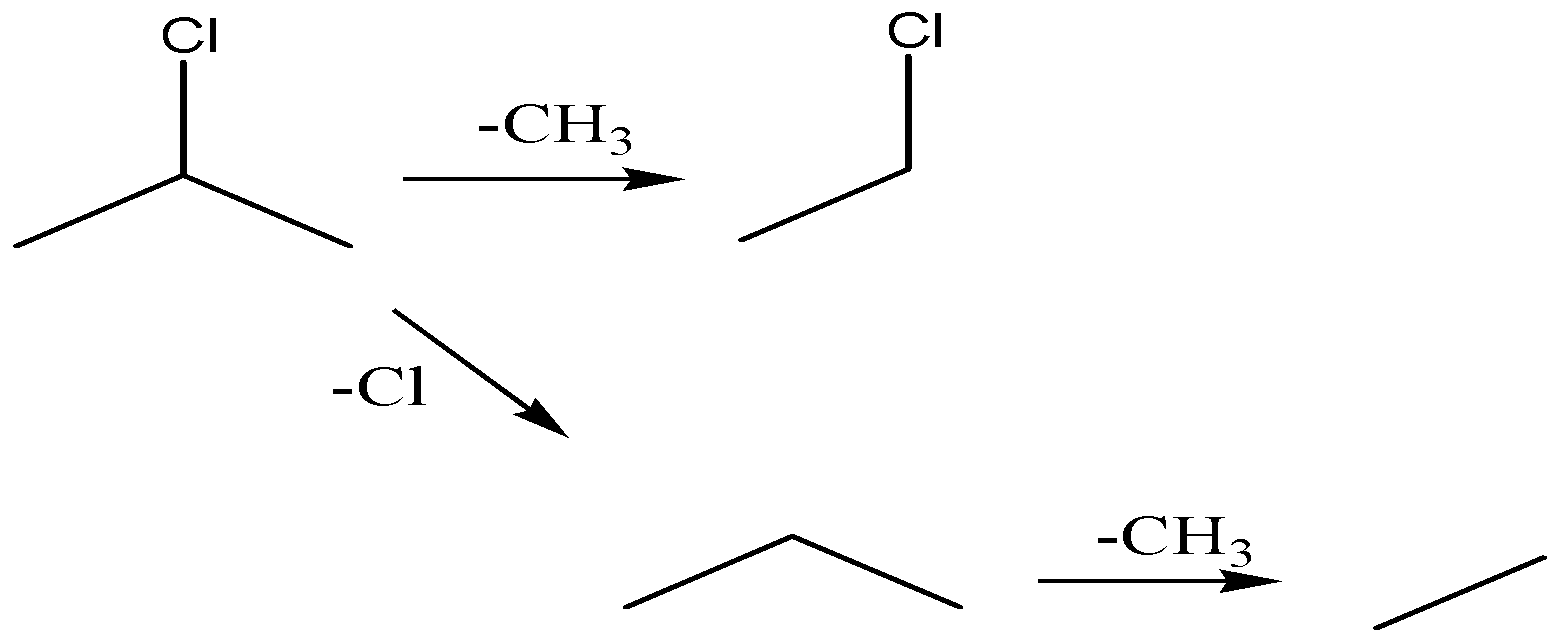 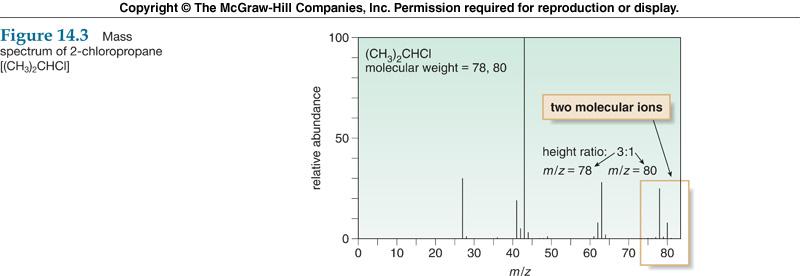 *
‹#›
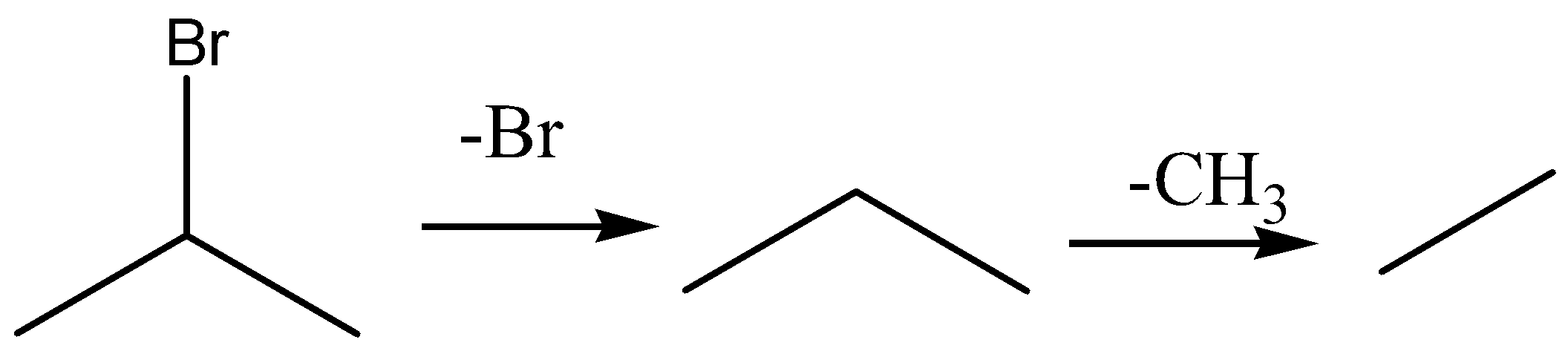 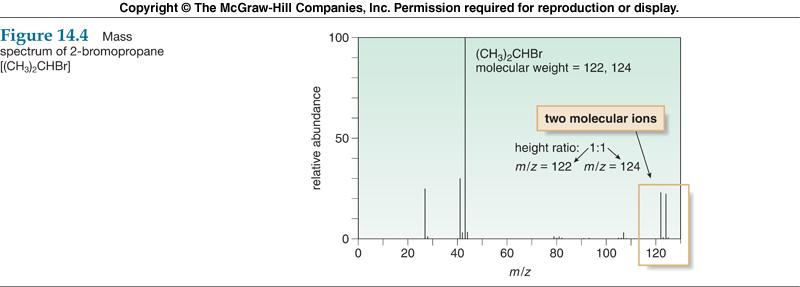 *
‹#›
Mass spectrometry spectra interpretation 

(Practice examples)
*
‹#›
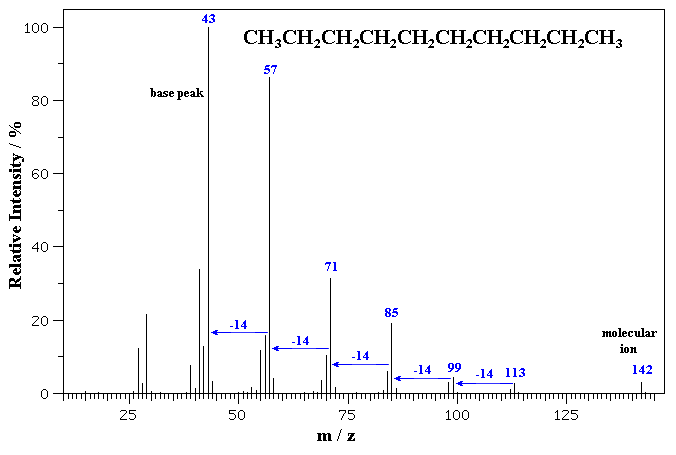 *
‹#›
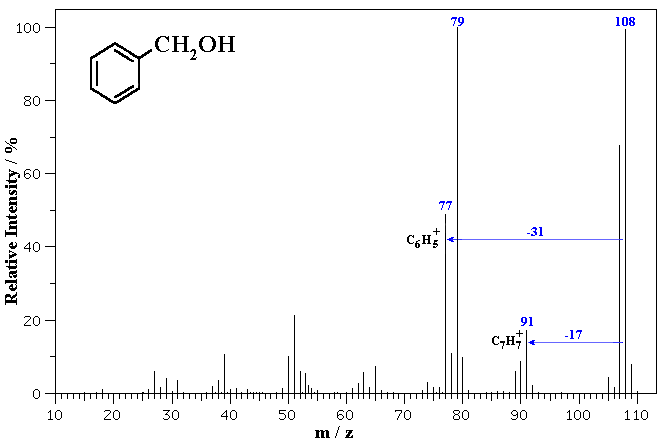 *
‹#›
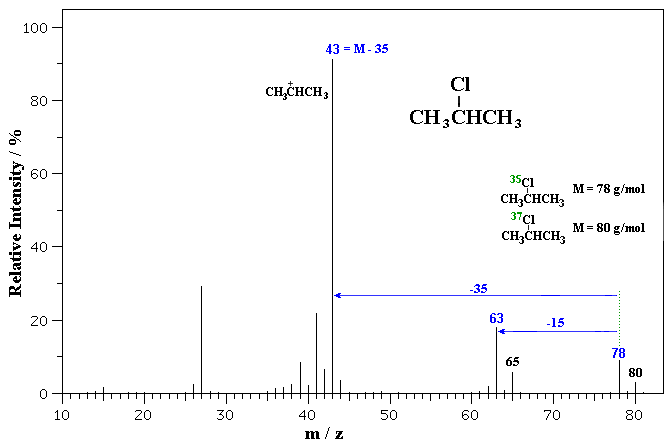 *
‹#›
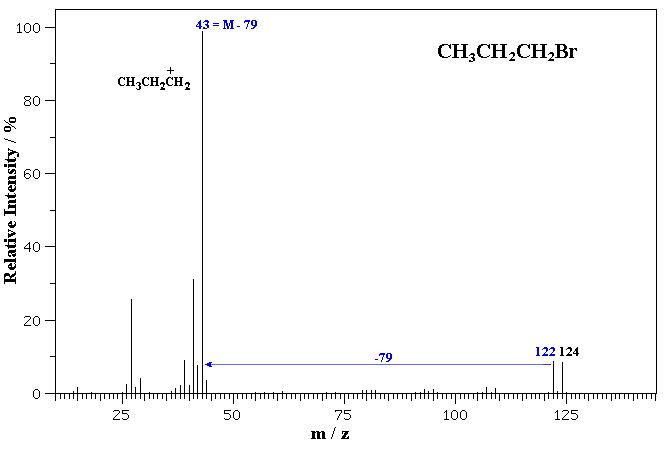 *
‹#›
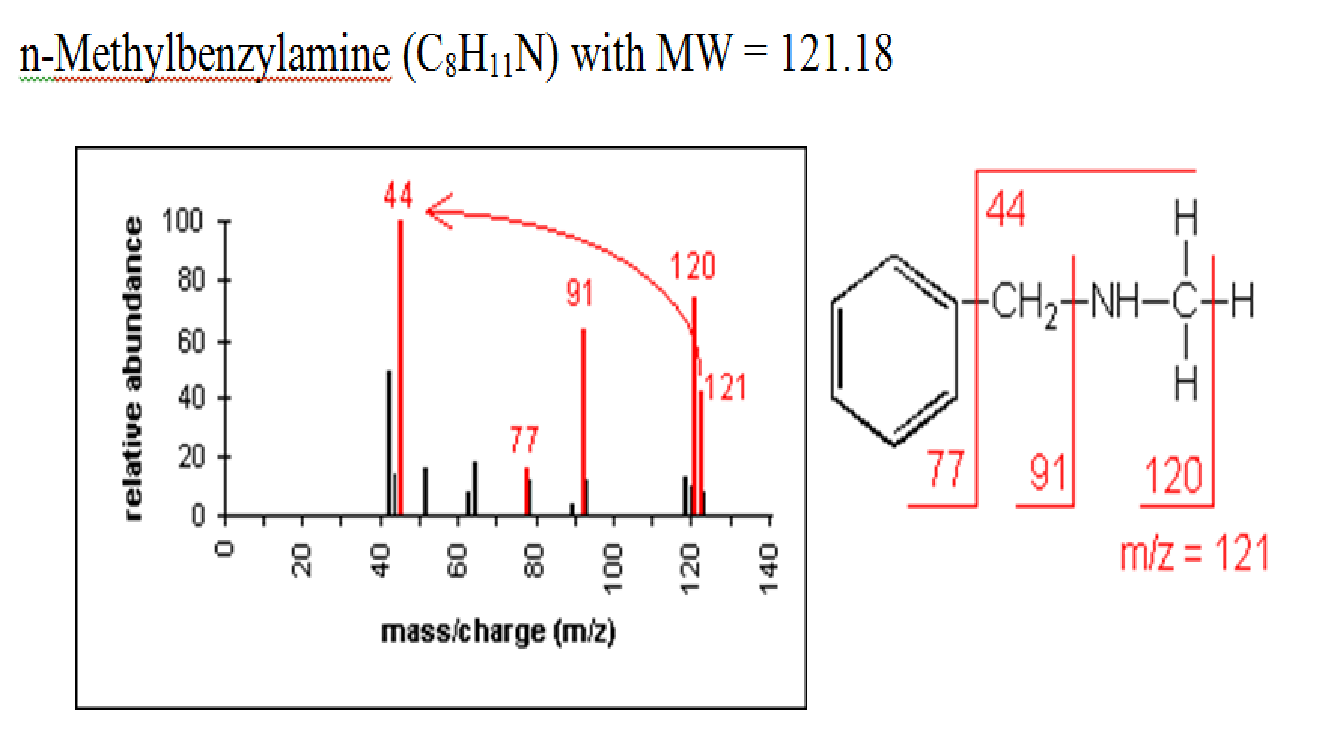 *
‹#›
Suggest a structure for a molecular ion C3H6O?
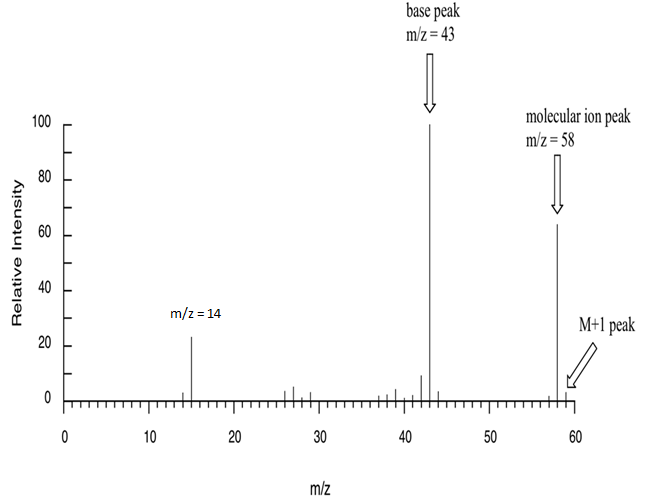 3 C’s     3 x 12 = 36
6 H’s    6 x 1 = 6
1 O      1 x 16 = 16
36 + 6 + 16 = 58
M = M+•(m/z) = 58
Degree of Unsaturation                 expected structures

(2(3) + 2 – 6)/2 = 1
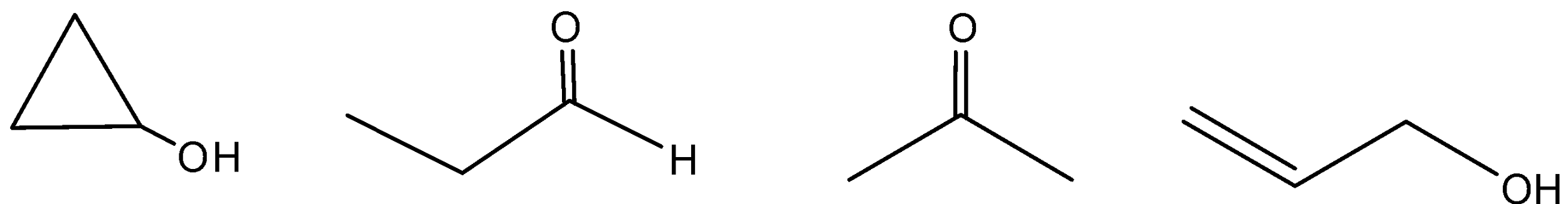 *
‹#›
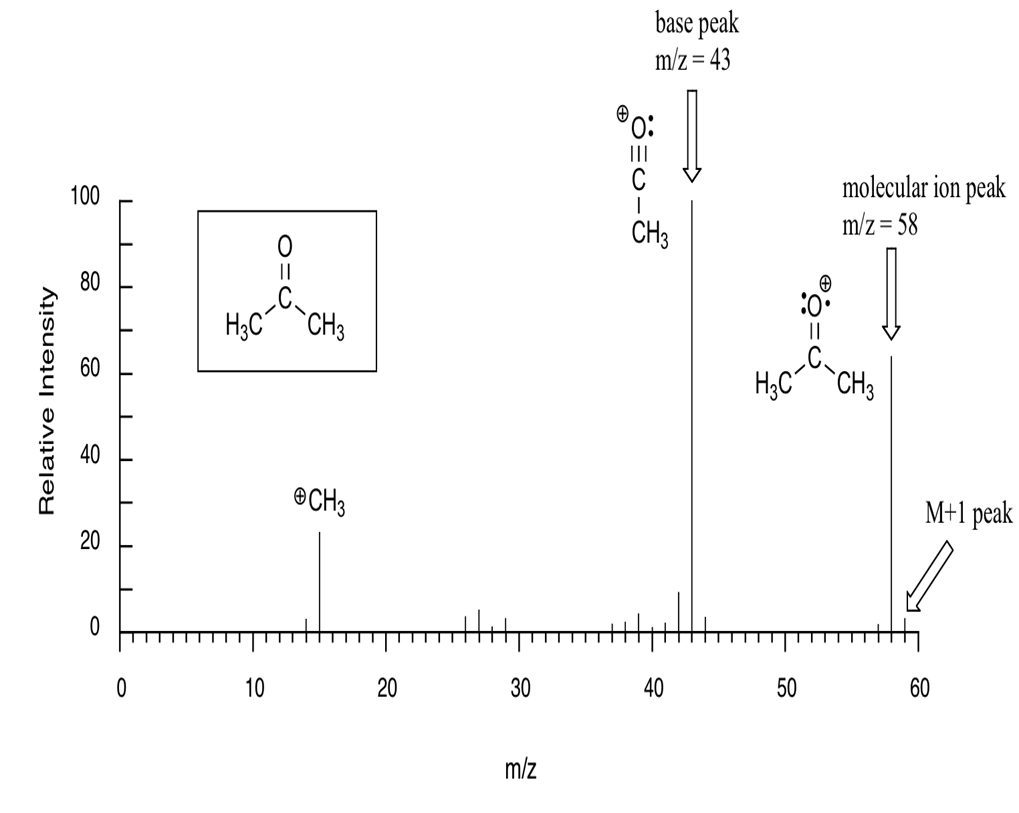 *
‹#›
Suggest a structure for a molecular ion peak that has 2 peaks 144    and 146 in a 1:1 ratio.
Step 1 – Since we have an M and M + 2 peak as the molecular ion, we know that there is a halogen.
Also since they occur in a 1: 1 ration we know it’s Br.
144 – 79 = 65
146 – 81 = 65
Step 2 – Determine max # C’s
65/12 = 5 Carbons
Step 3 – Add enough H’s to make up the rest of the mass.
5 x 12 = 60
C5BrH5
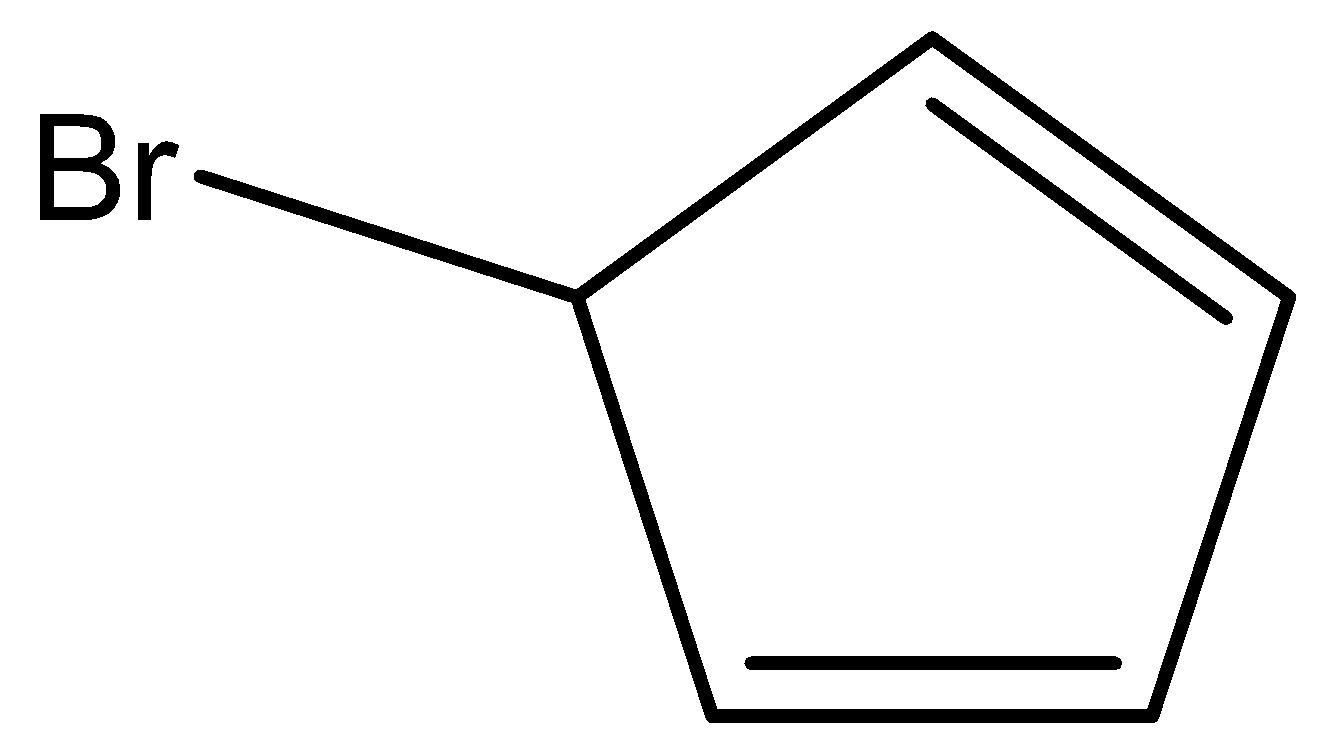 144 – (60 + 79) = 5 H’s
(2(5) + 2 – 6)/2 = 3
*
‹#›
Gas Chromatography/Mass Spectrometry  (GC/MS)
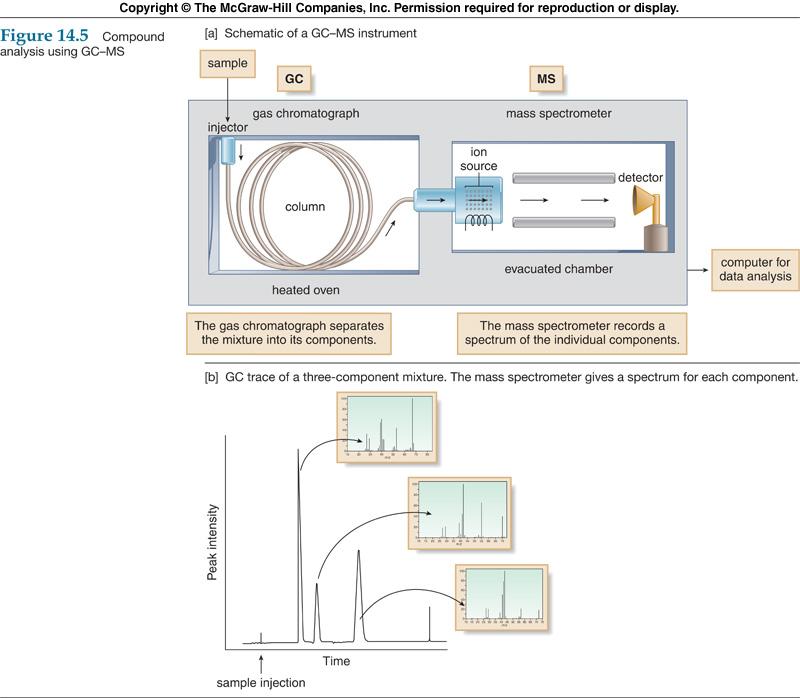 Sample introduced into GC inlet vaporized at 250 °C , swept onto the column by He carrier gas &  separated on column. Sample components emerge from column, flowing into the capillary column interface connecting the GC col-umn and the MS (He removed).
*
‹#›
Gas Chromatography-Mass Spectrometry (GC-MS)

To analyze a urine sample for tetrahydrocannabinol, (THC) the principle psychoactive component of marijuana, the organic compounds are extracted from urine, purified, concentrated and injected into the GC-MS.
THC appears as a GC peak, and gives a molecular ion at 314, its molecular weight.
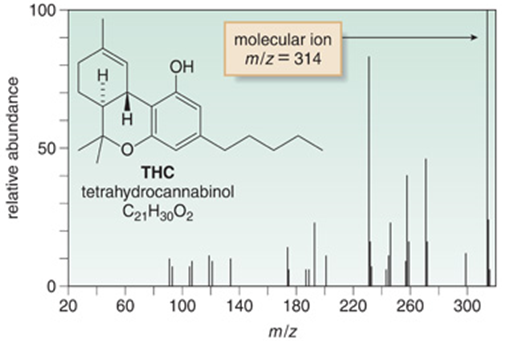 *
‹#›
Electromagnetic spectrum
*
‹#›
Electromagnetic spectrum
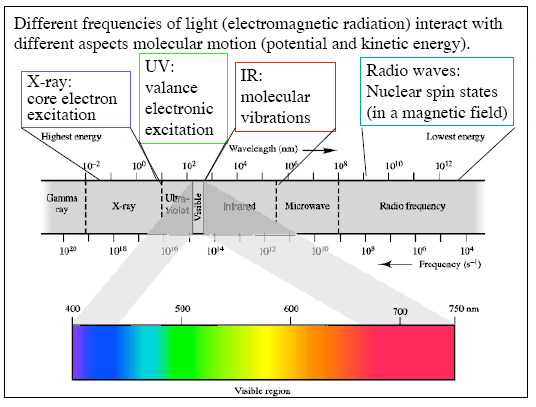 *
‹#›
Infrared Spectroscopy
* Absorption of infrared light (heat) by a compound.  

* IR spectroscopy distinguishes between the different types of bonds,  
thus allowing the identification of the functional groups present.

* Different kinds of bonds vibrate at different frequencies, therefore they absorb different wavelengths of radiation.

* Absorptions are recorded in wave number  =  1/λ. Using this scale,  
       the IR region is 4000-400 cm-1.
* The stronger the bond the higher the wavenumber of absorption
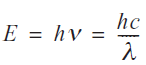 .
*
‹#›
* Chemical bonds are not static, they have different vibrational  
  modes, such as bending and stretching.
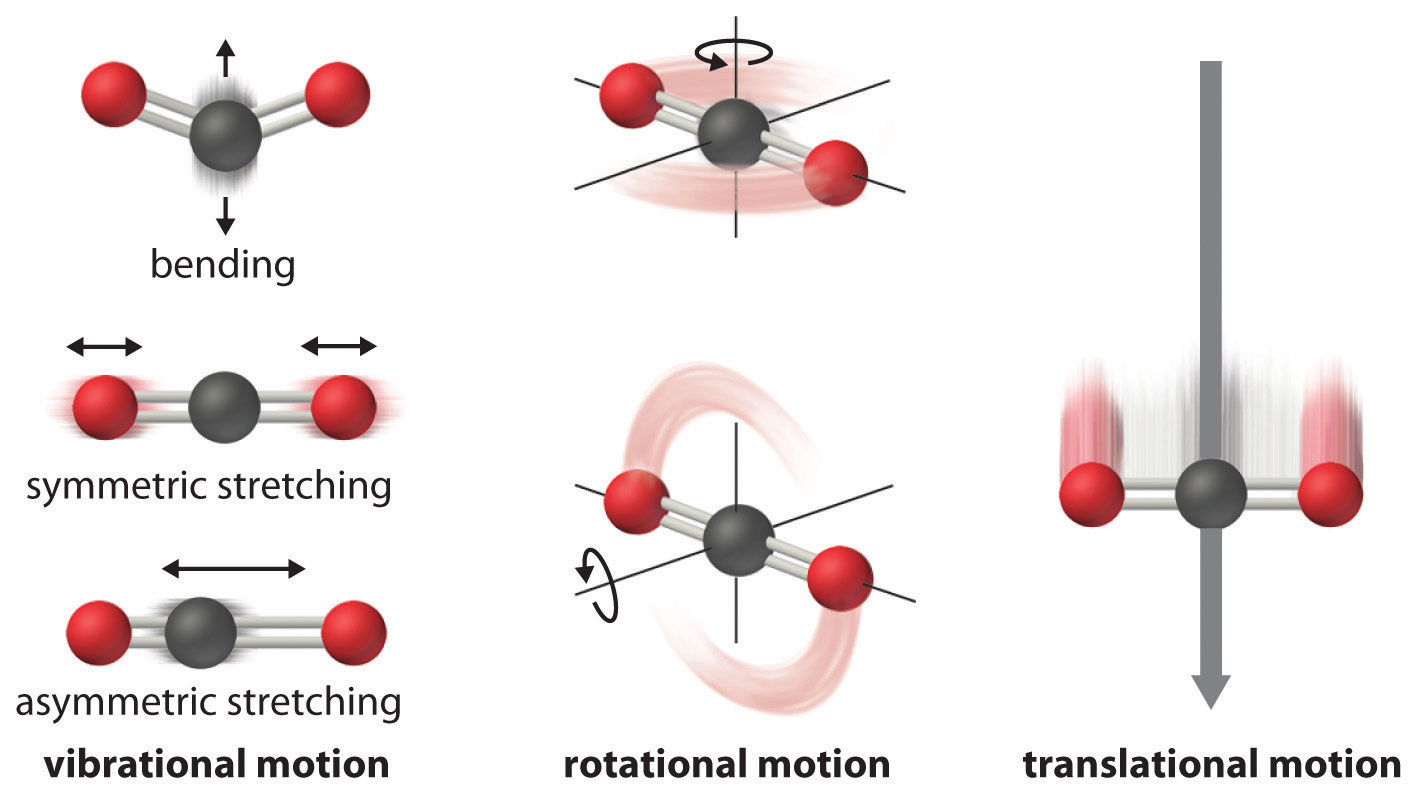 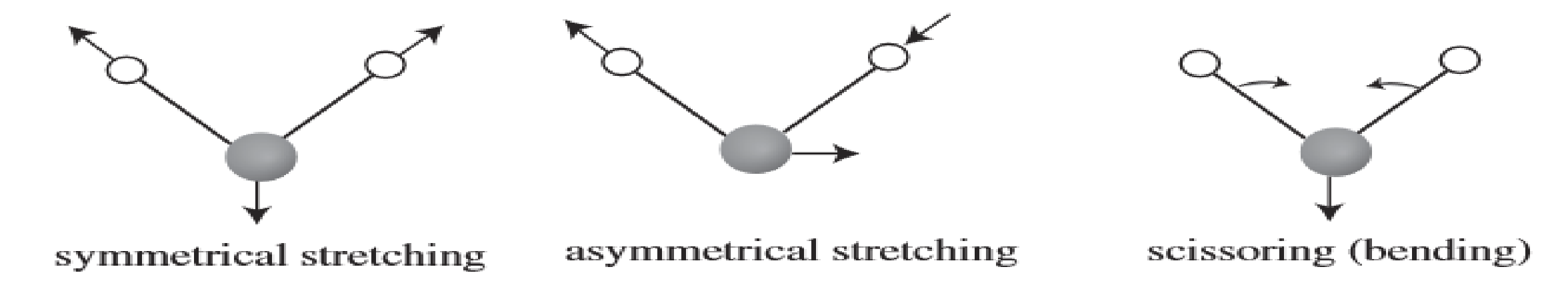 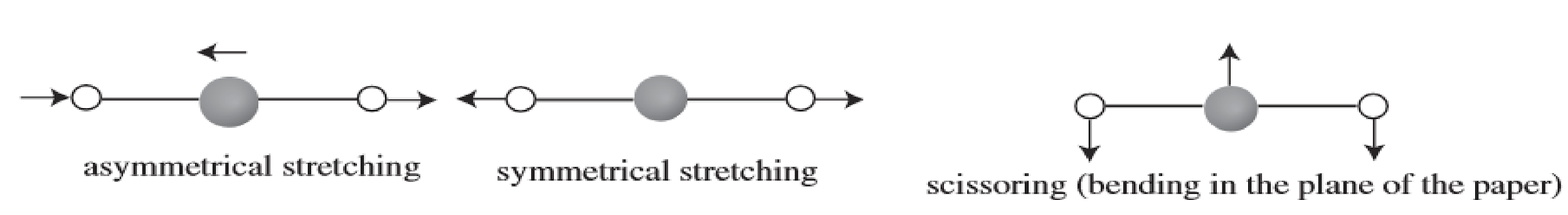 *
‹#›
There are two sections of the IR spectra:

 1. The fingerprint region (less than 1500 cm-1).

2. The functional group region (greater than 1500 cm-1)
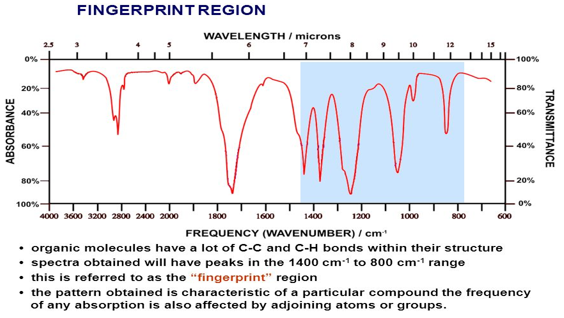 *
‹#›
Frequency (wave number) scale and chemical bonds
Bonds to H
C-H, N-H, O-H
4000-2500 cm− 1

2500-2000 cm− 1

2000-1500 cm− 1

1500-400 cm− 1
C≡C, C≡N
Triple Bonds
Double Bonds
C=C, C=O, C=N
Single Bonds
C−C, C−O, C−N, C−X
*
‹#›
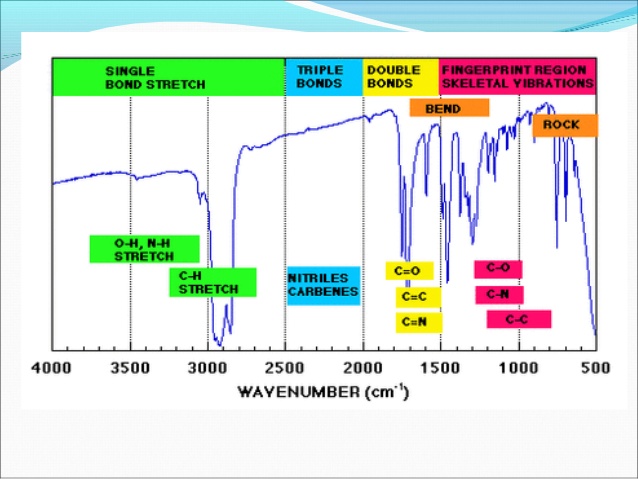 *
‹#›
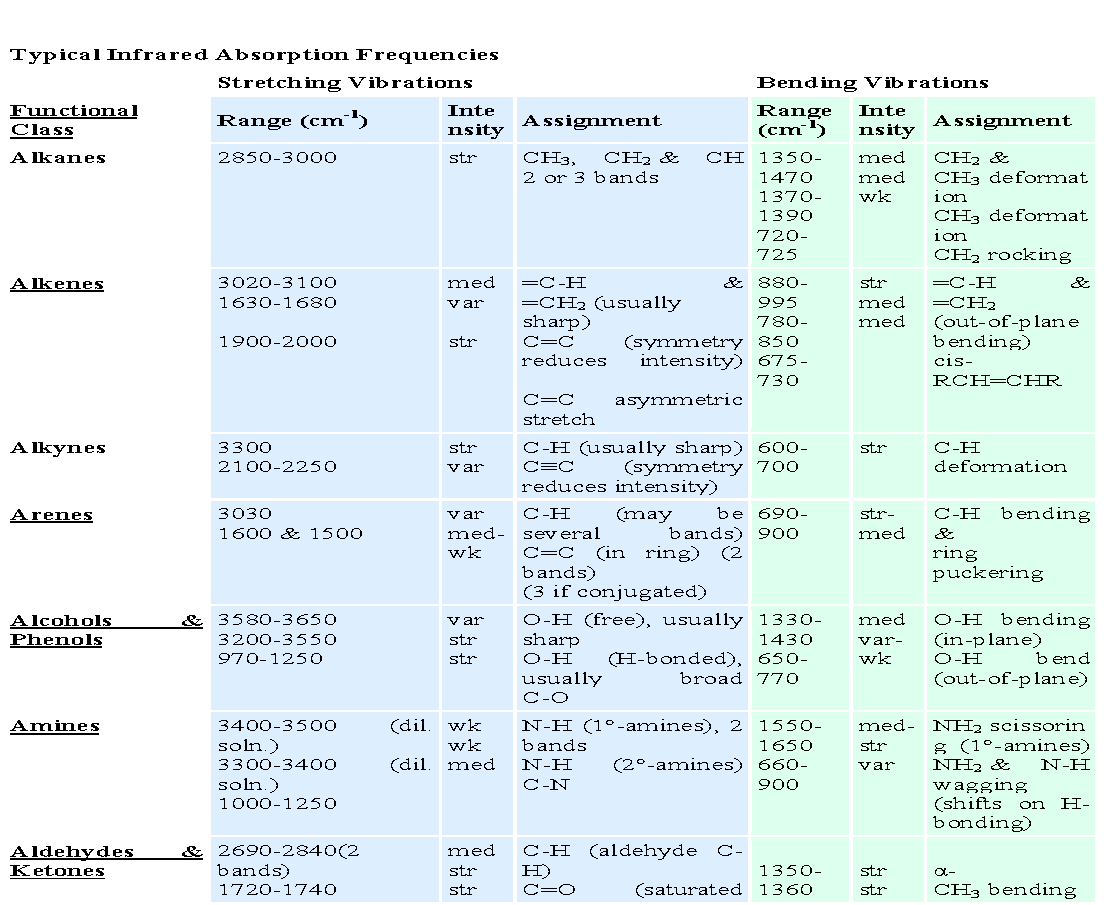 *
‹#›
Interpretation of Infrared Spectra

(Practice examples)
*
‹#›
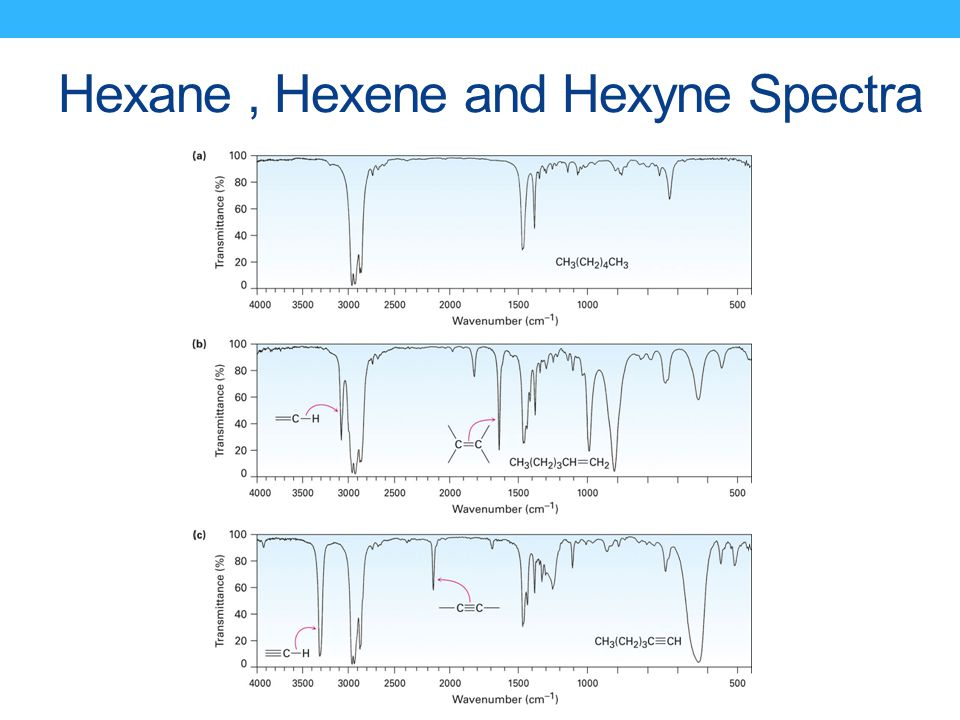 *
‹#›
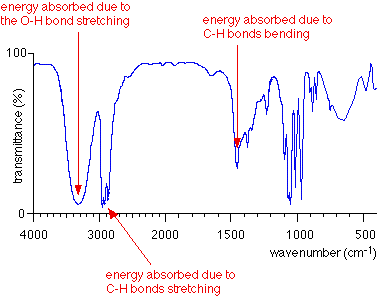 *
‹#›
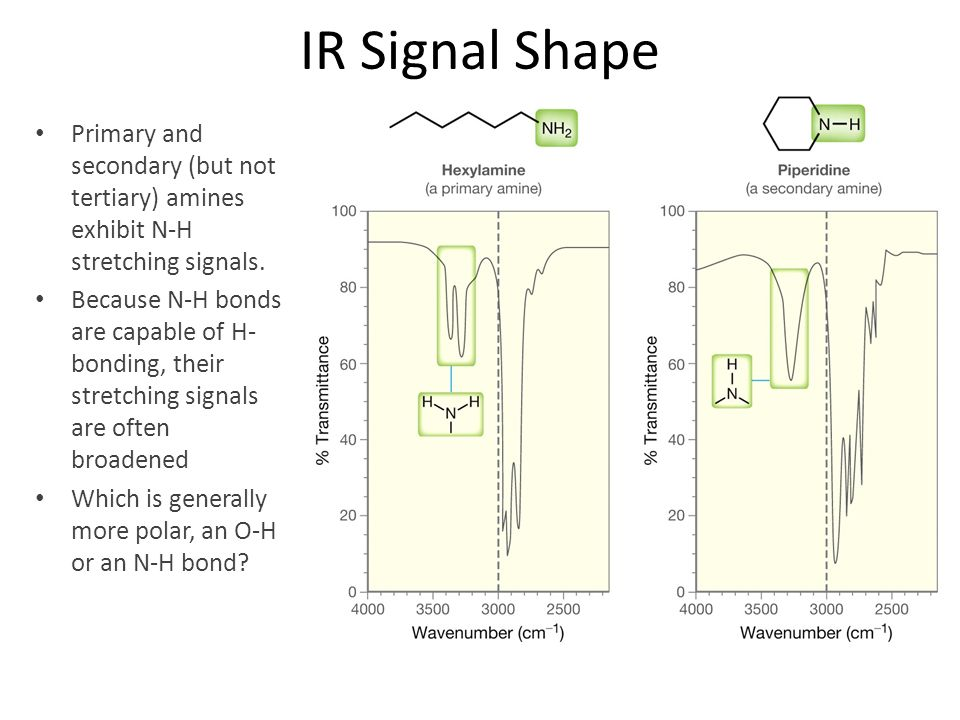 *
‹#›
N-H stretch appears at 3200-3500, C-H at 3000.
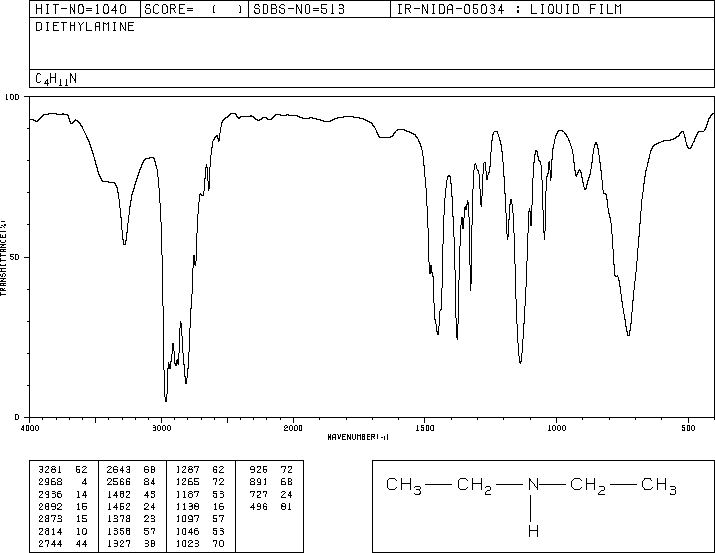 -NH⇒
⇐ -CH
*
‹#›
C≡N stretch appears at 2250, C-H at 3000.
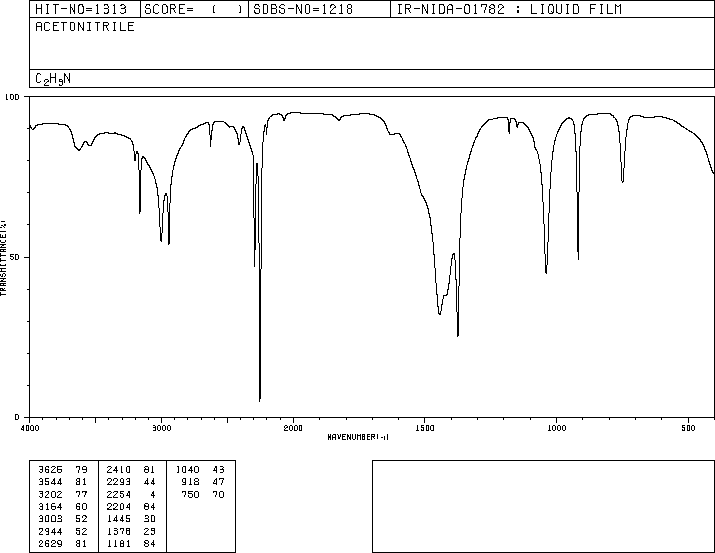 ⇐ -CH
- C≡N ⇒
*
‹#›
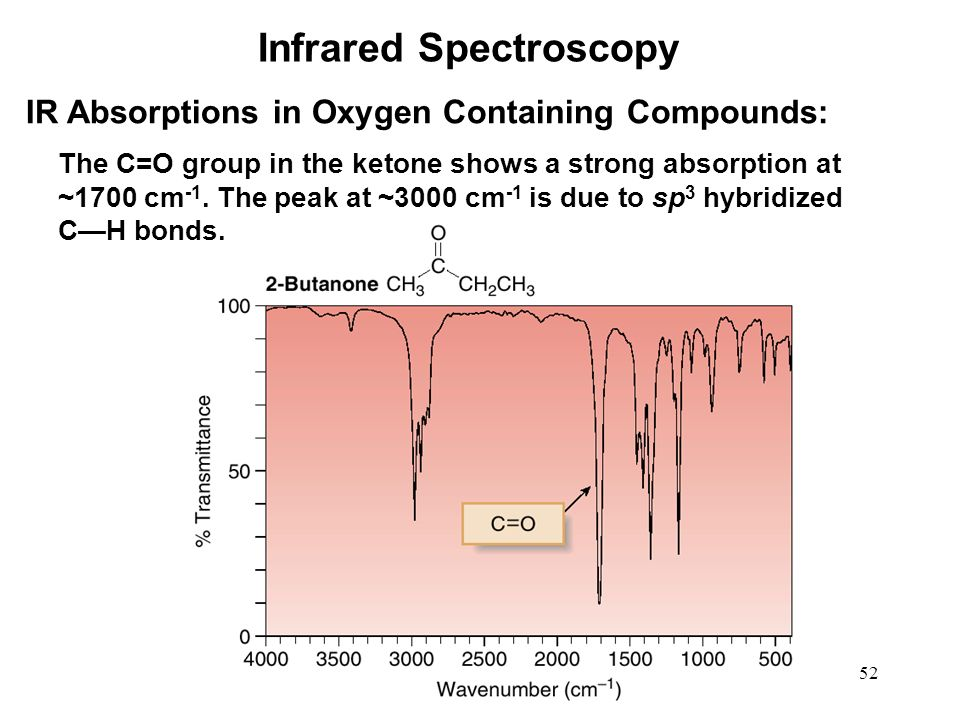 *
‹#›
C=O stretch appears at 1650-1800, C-H at 3000.
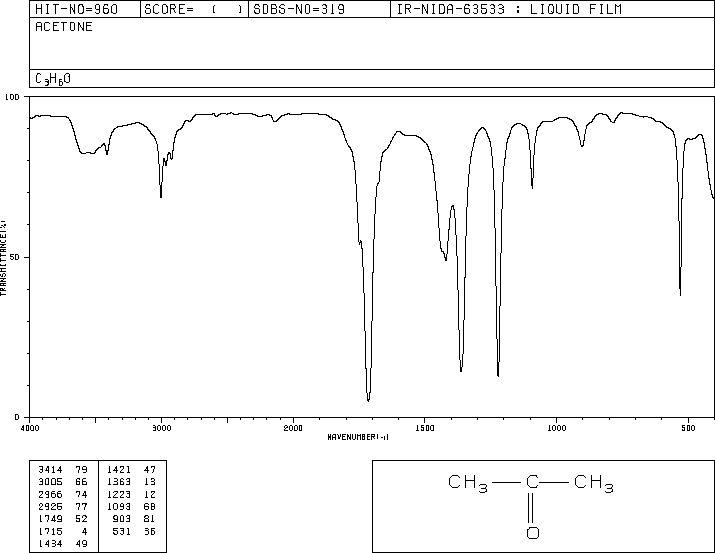 ⇐ -CH
- C=O ⇒
*
‹#›
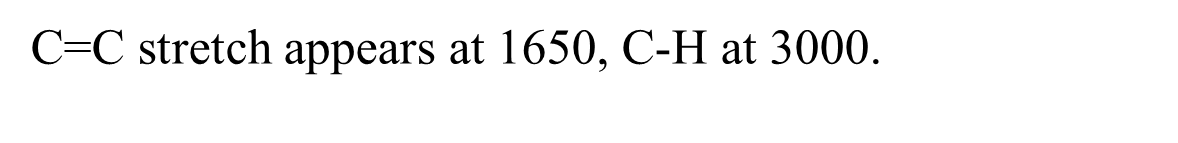 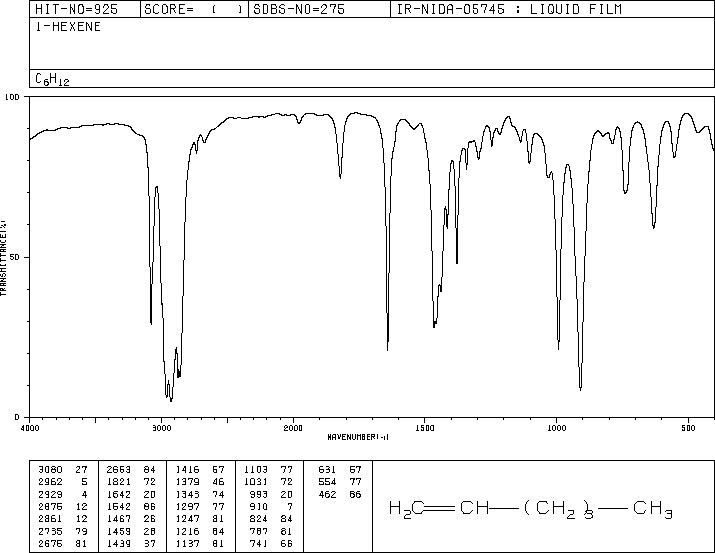 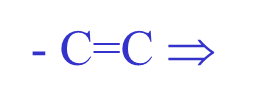 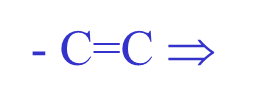 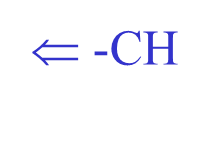 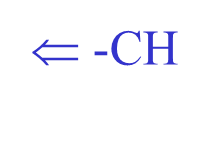 *
‹#›
Which of these two isomers, cyclopentane or 1-pentene, is this the IR spectra of?
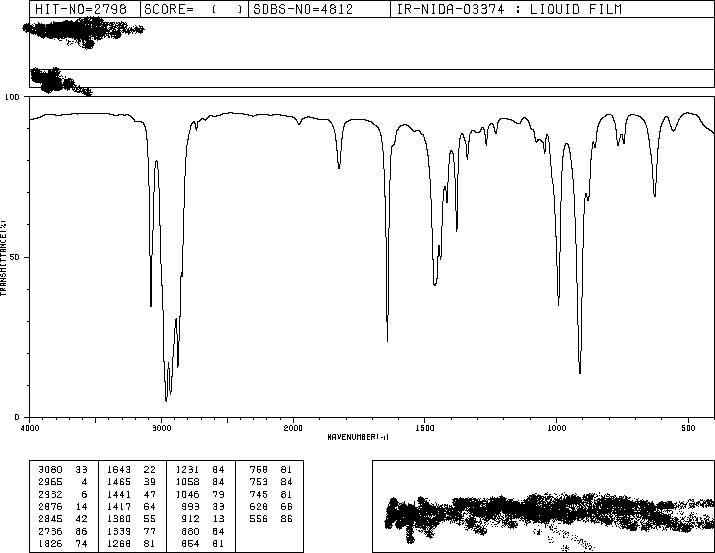 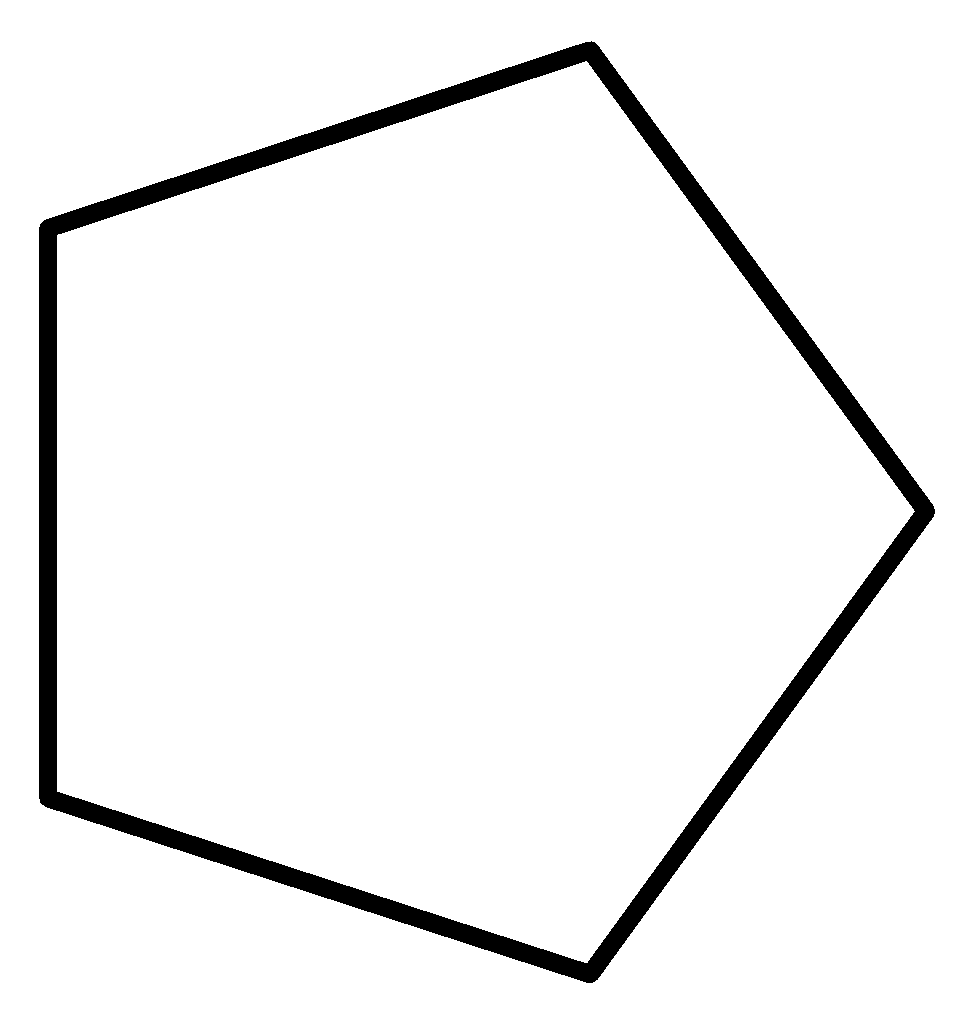 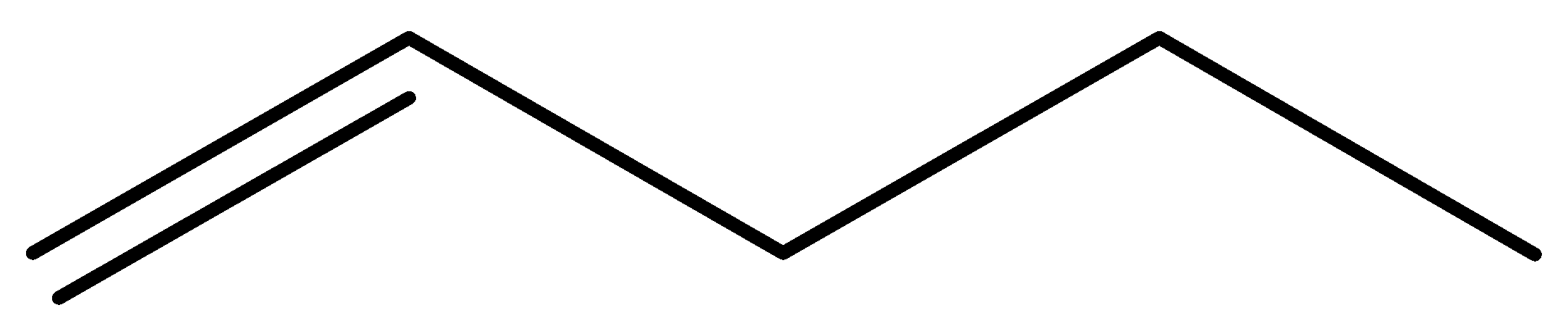 1650 cm-1
3000 cm-1
*
‹#›
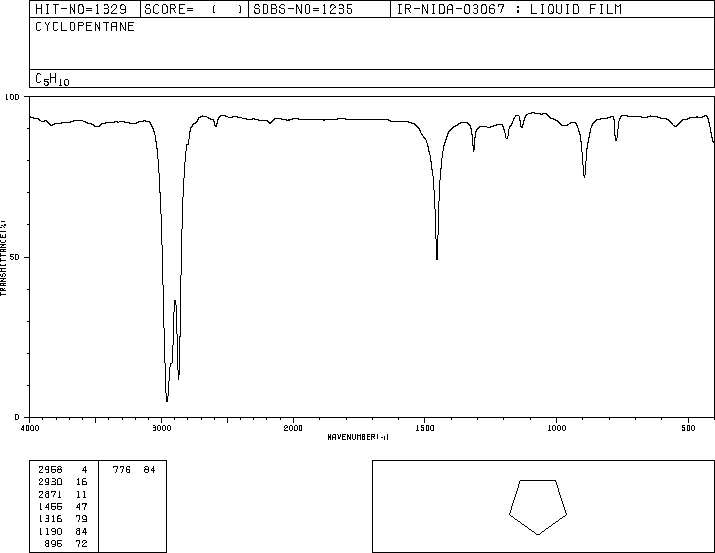 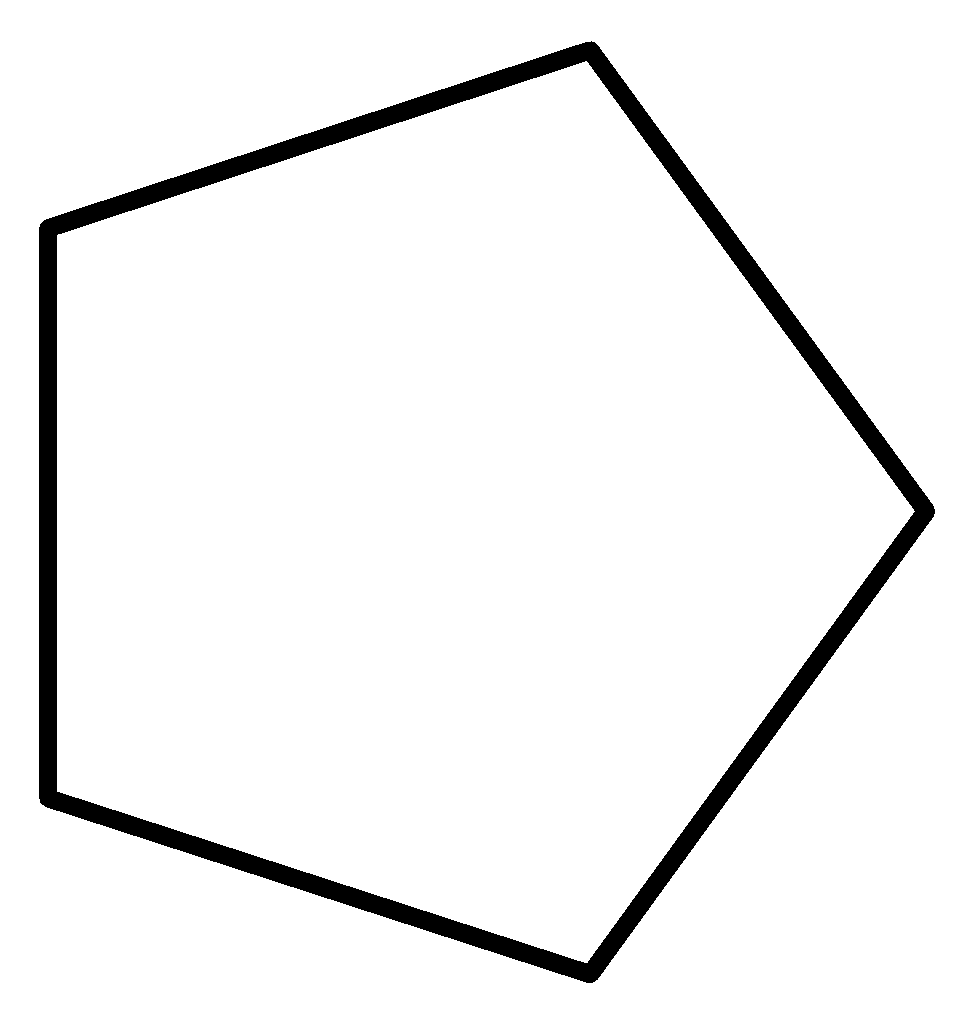 *
‹#›
What IR peaks would you expect for the two molecules with the formula C2H6O?
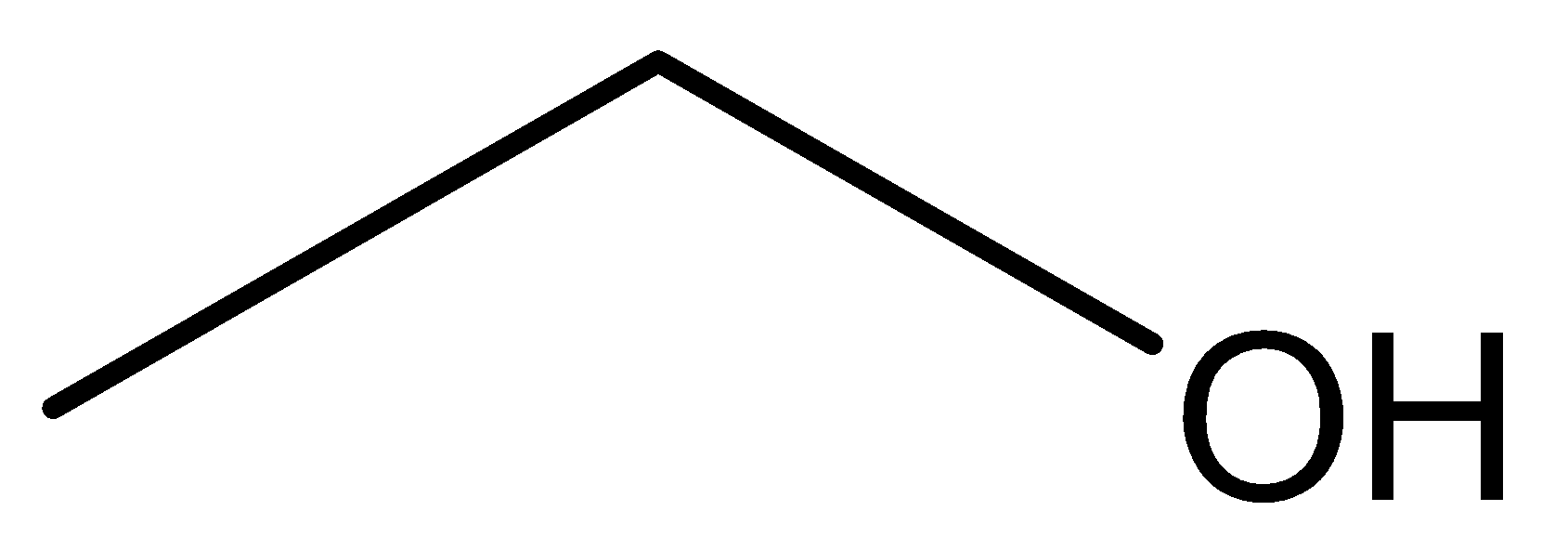 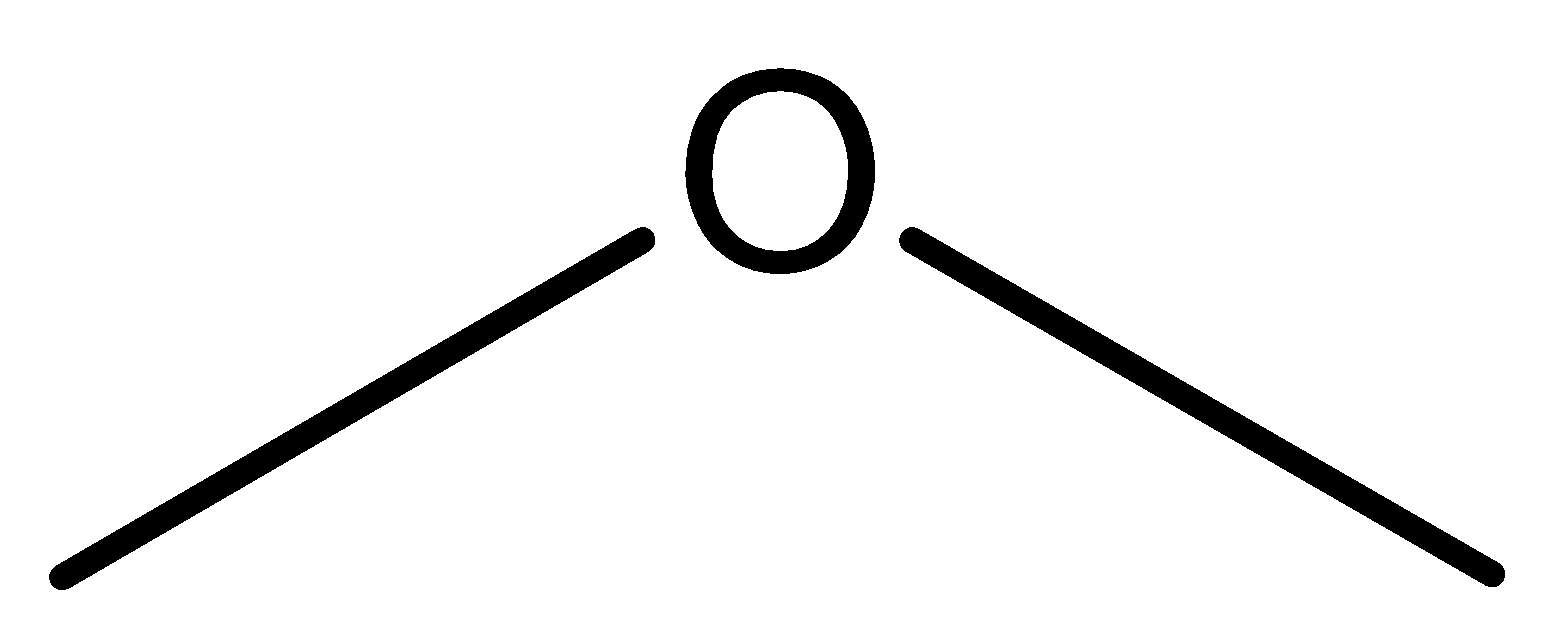 Ethanol
Dimethyl ether
-OH   3200 - 3600 cm-1 
-CH   3000 cm-1
-CH   3000 cm-1
*
‹#›
Which of the three compounds below matches the IR spectra?
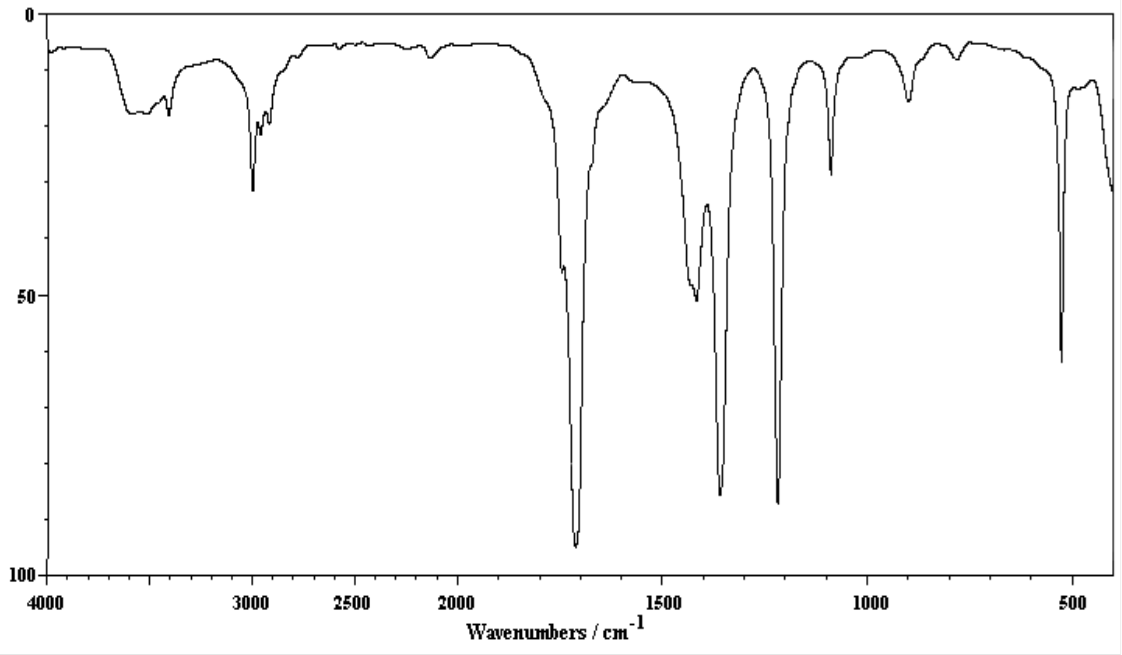 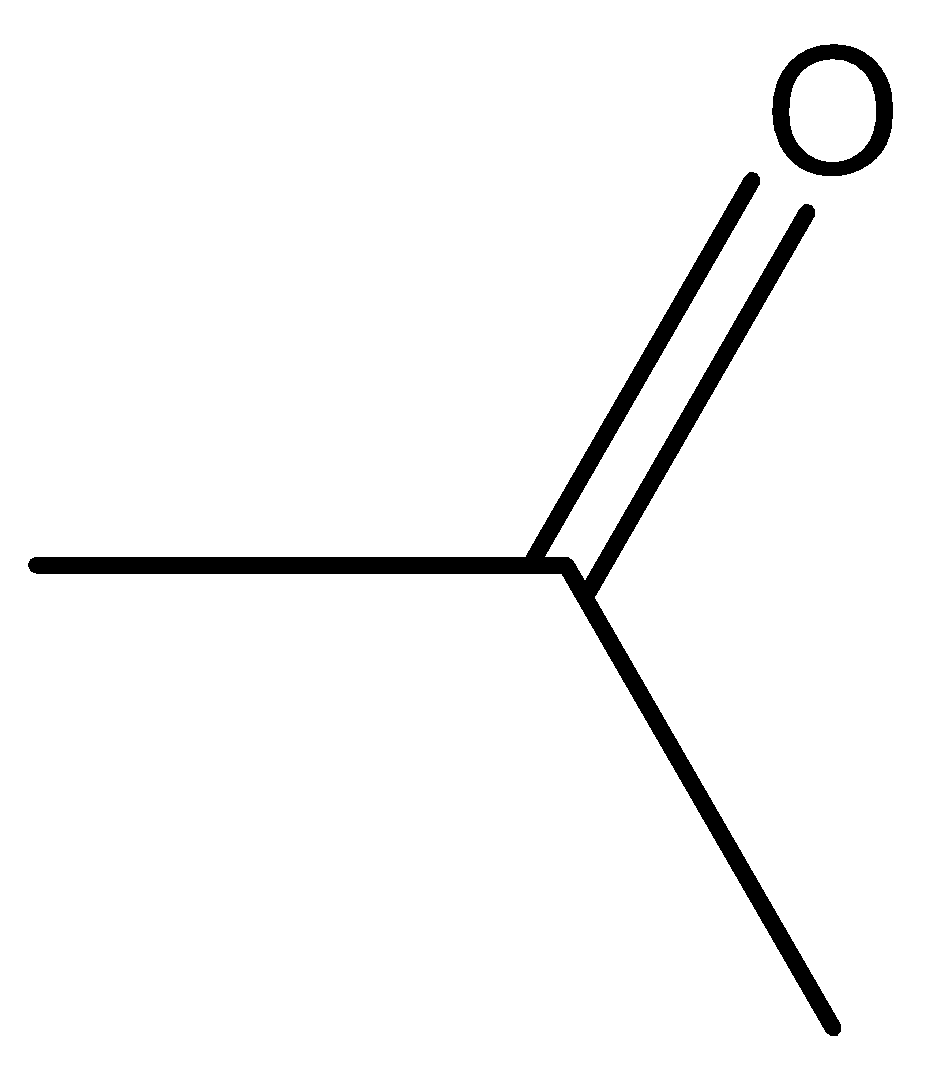 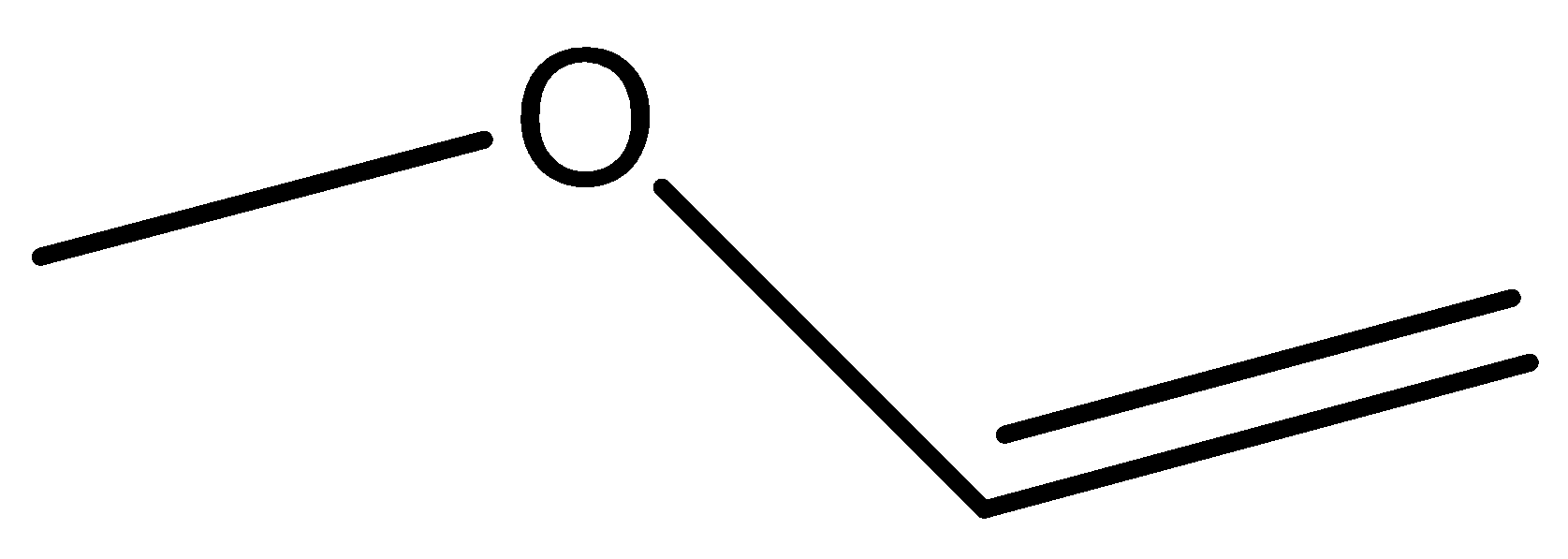 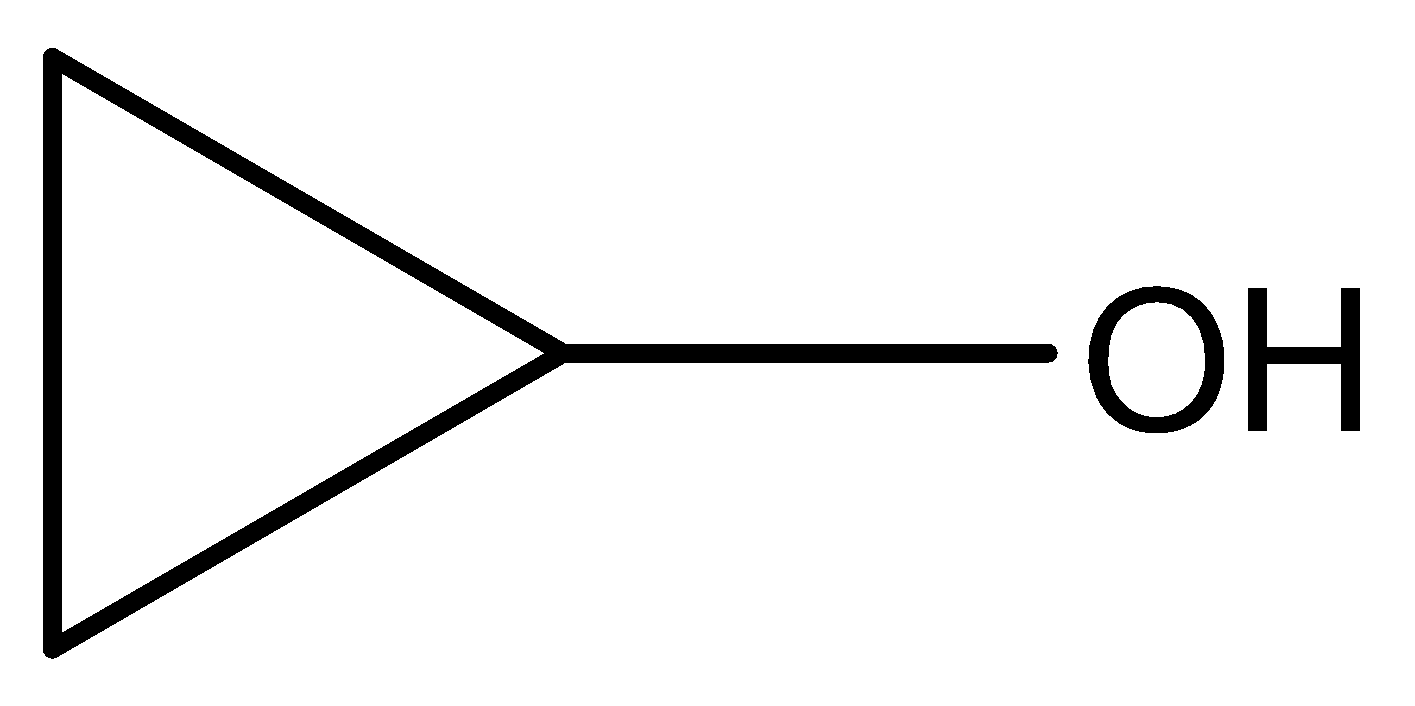 *
‹#›
Answer
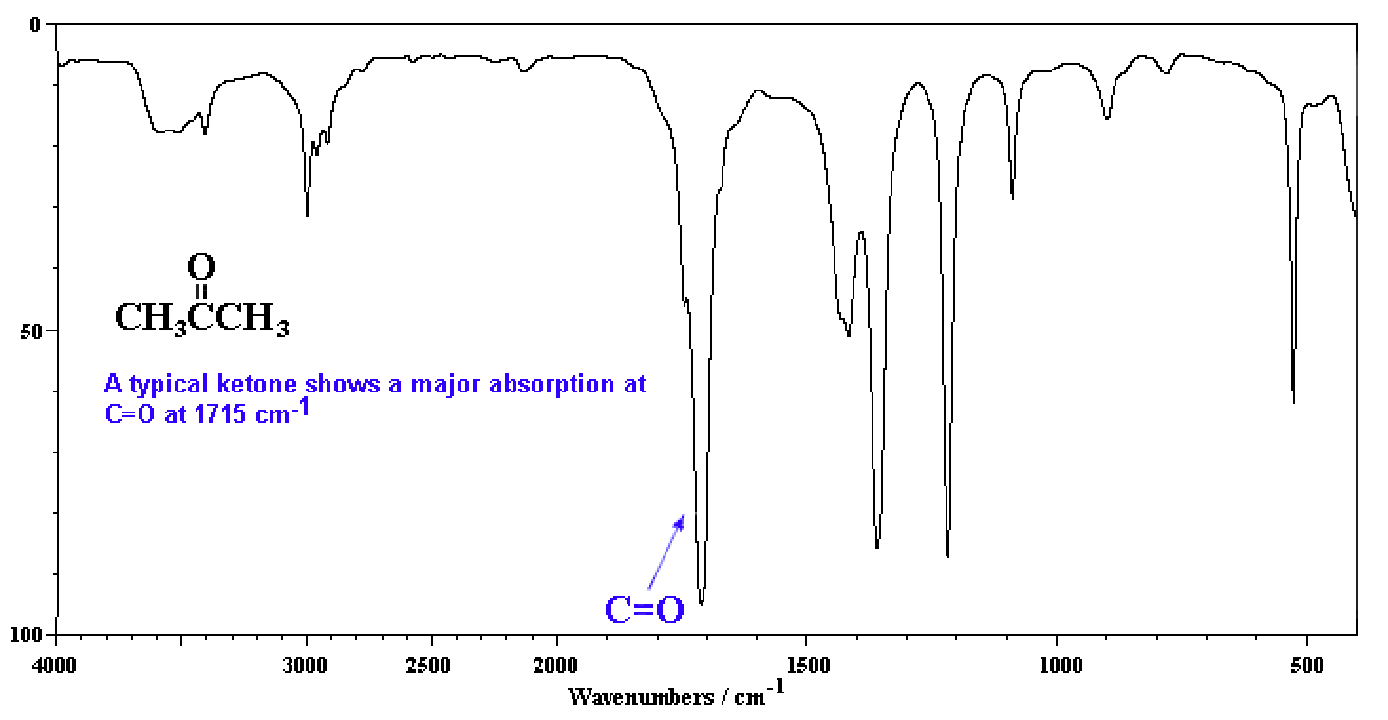 *
‹#›